Педсовет №1
Идеология проекта 
адресной помощи школам с
 низким образовательным 
результатами обучающихся
« 500+»
Подготовила: 
школьный куратор
 Никольской СОШ,
 заместитель директора 
МБОУ лицея №7
Чернышева Н.А.
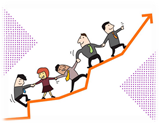 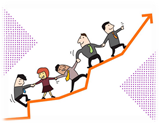 «Ресурсы современного урока, обеспечивающие освоение новых образовательных стандартов»
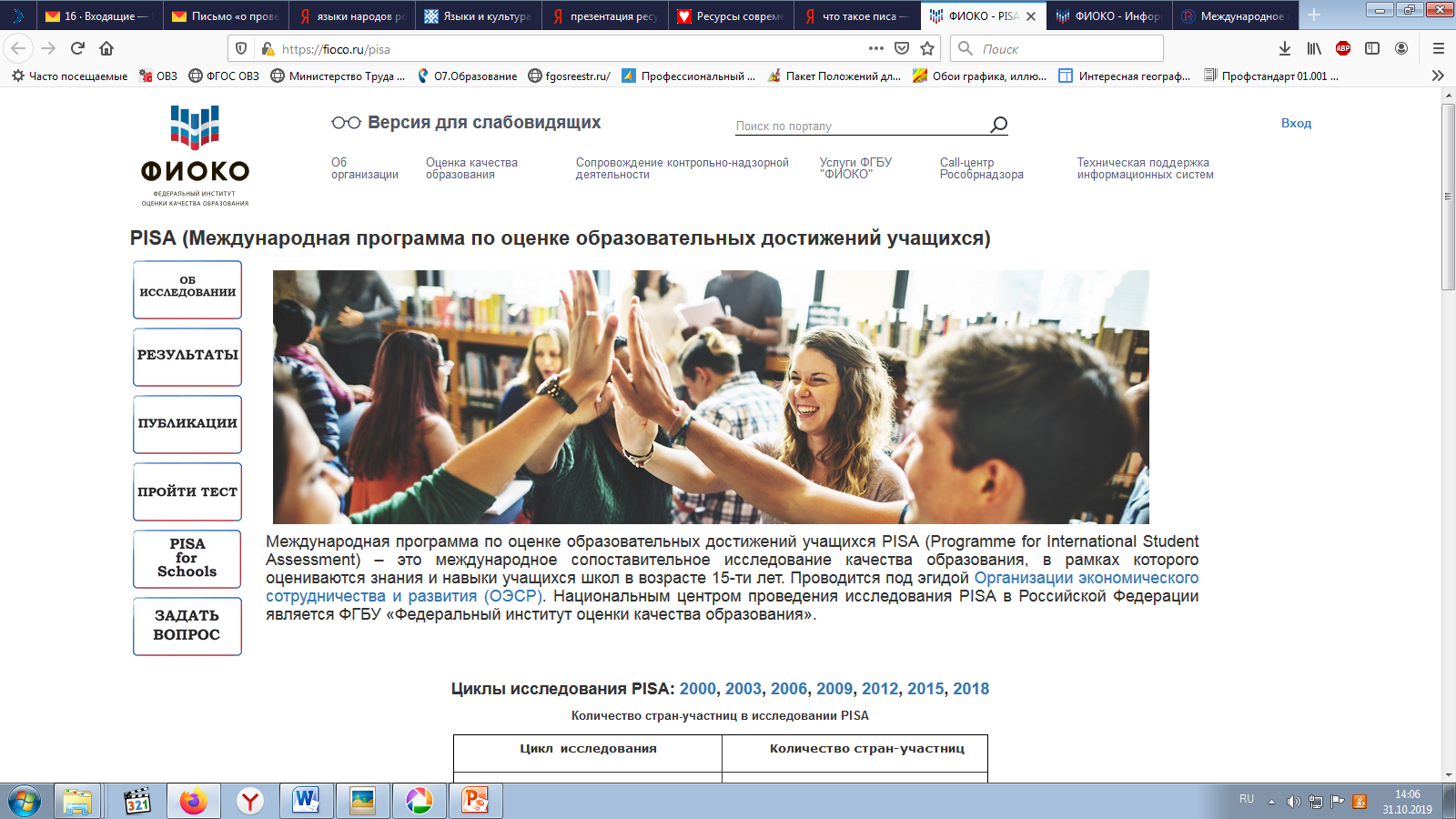 PISA — тест на компетентность 
Проект PISA — это международная программа по оценке образовательных достижений учащихся, проводит  мониторинговое исследование, диагностирует грамотность школьников по всему миру.
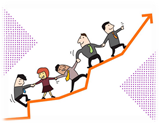 Сравнительные международные исследования
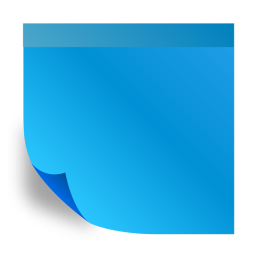 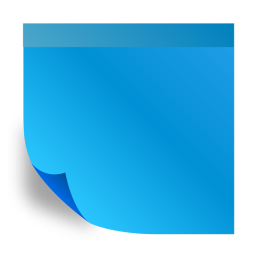 PIRLS
TIMSS
Progress in International Reading Literacy Study – международное исследование качества чтения и понимания текста
Trends in Mathematics and Science Study – международное исследование по оценке качества математического    и естественнонаучного образования
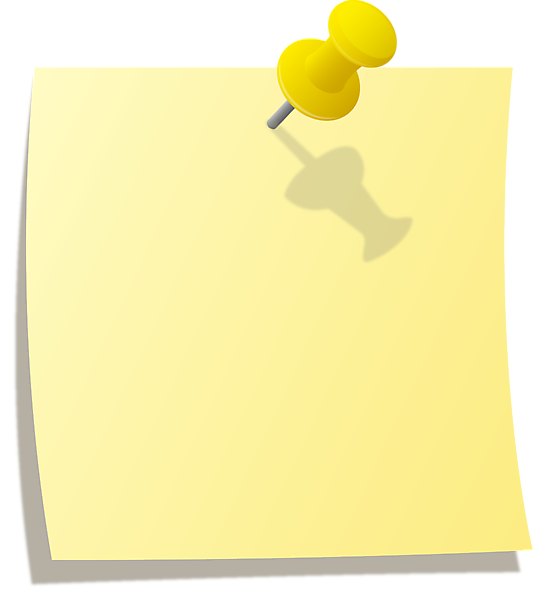 PISA
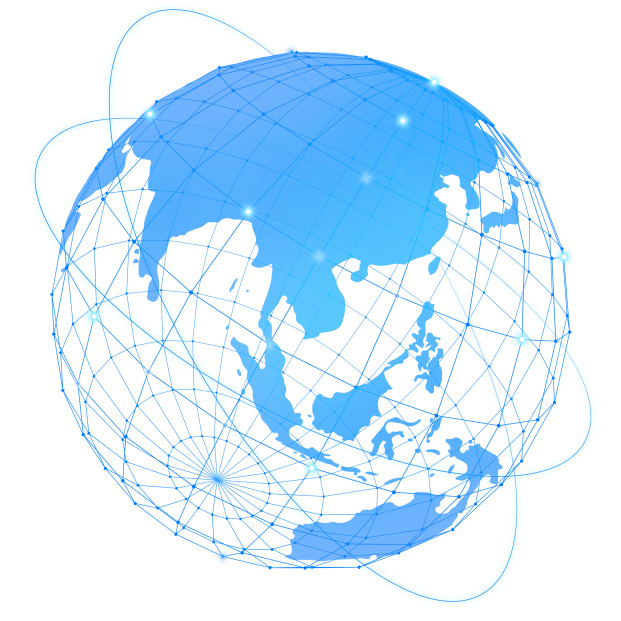 Programme for International Student Assessment оценивает грамотность школьников и умение применять знания на практике
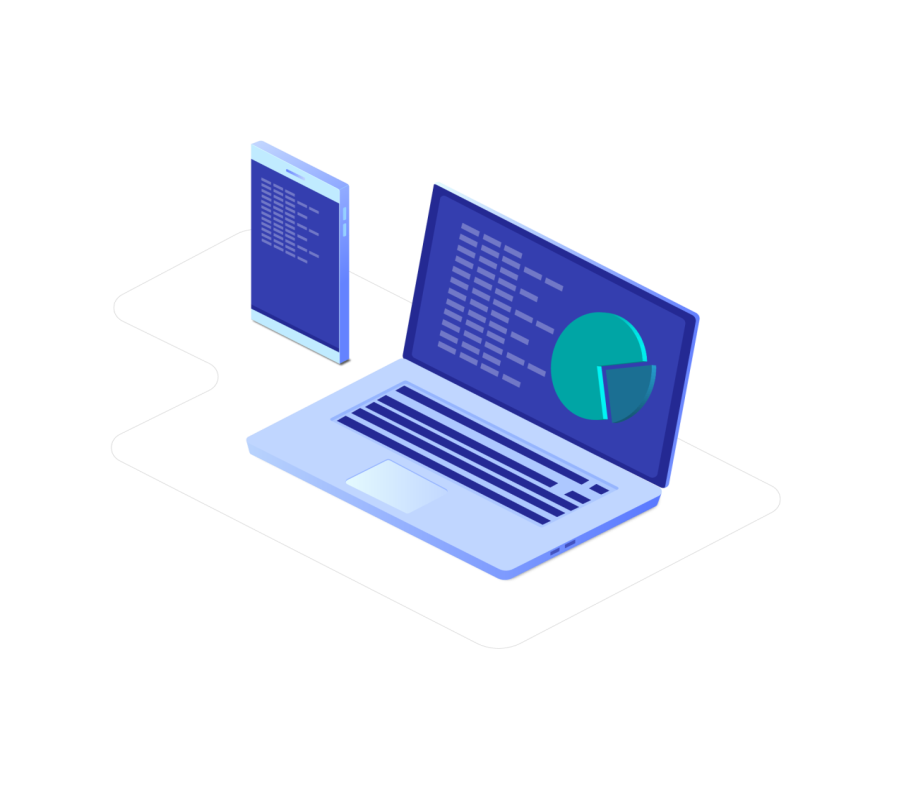 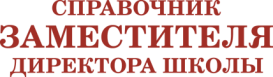 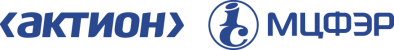 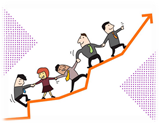 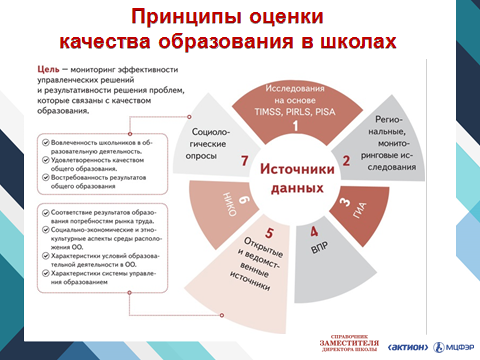 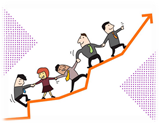 «PISA позволяет понять, какая страна будет более конкурентоспособной в будущем за счёт потенциала подрастающего поколения» Галина Ковалёва руководитель центра оценки качества образования Института содержания и методов обучения РАО, координатор PISA в России
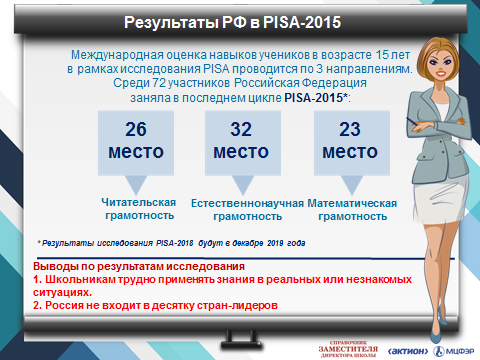 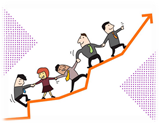 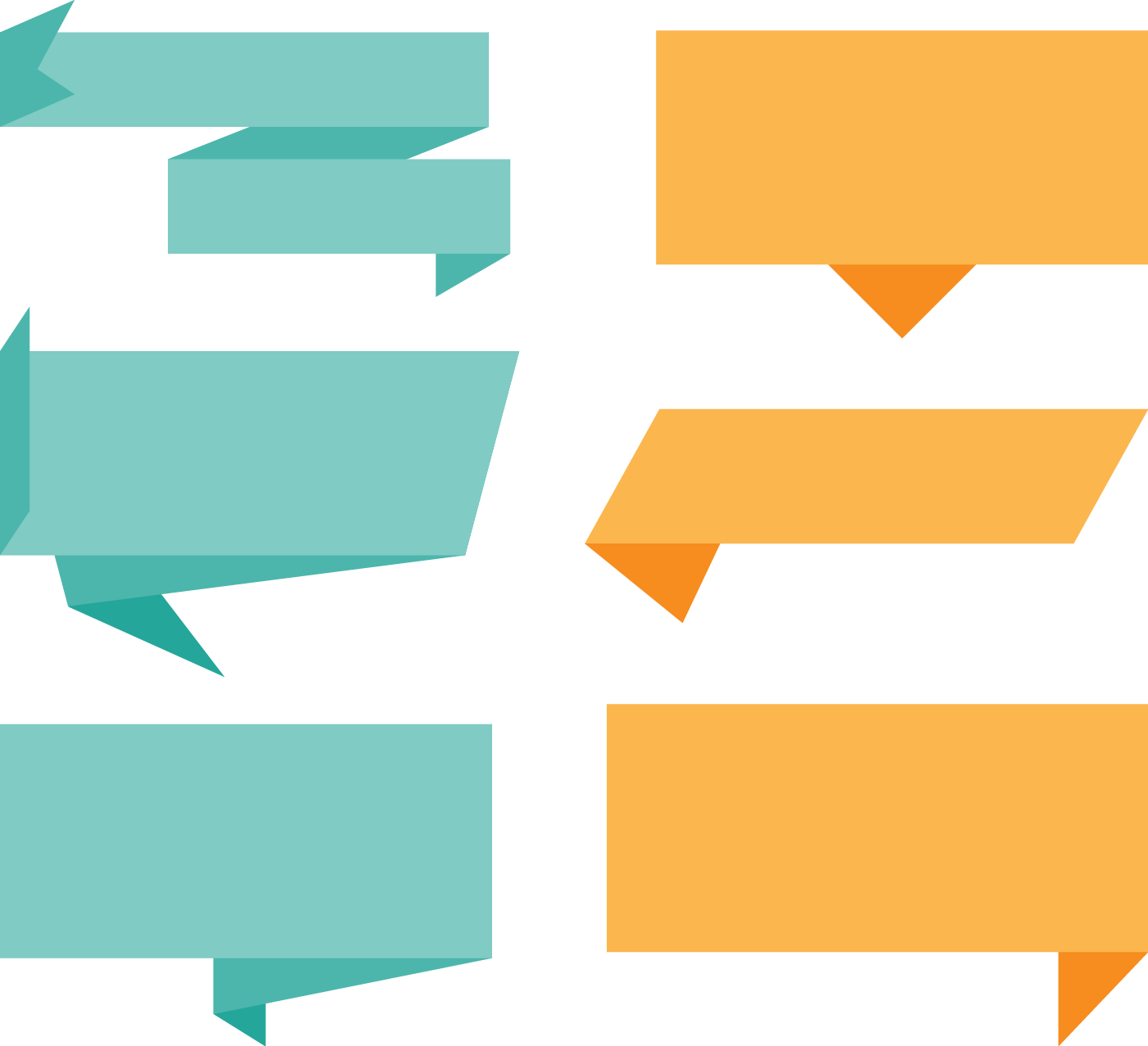 Провести ежегодный мониторинг динамики показателей Россиив исследовании PISA
Россия не входит в десятку стран-лидеров исследования PISA. Что делать?
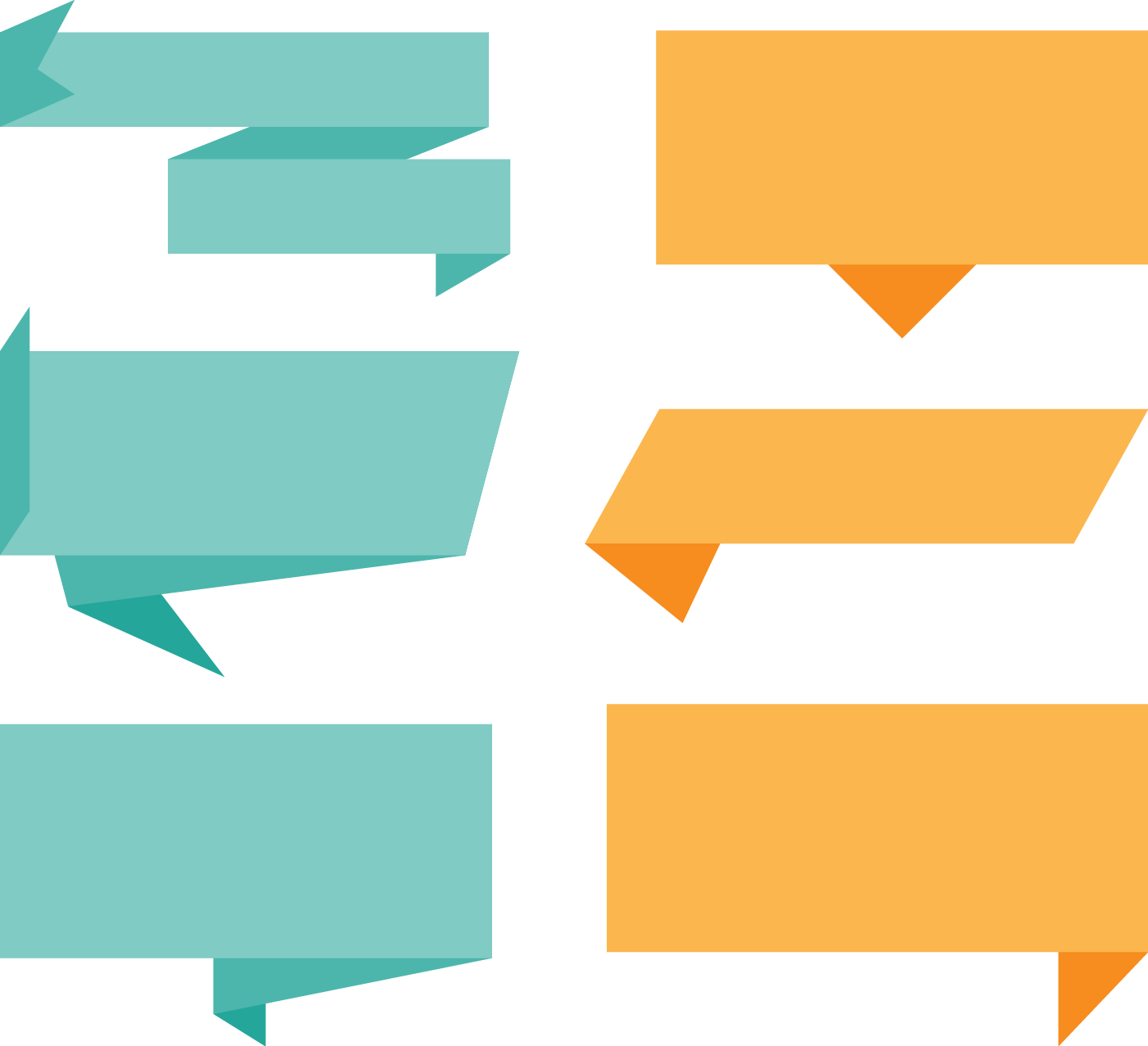 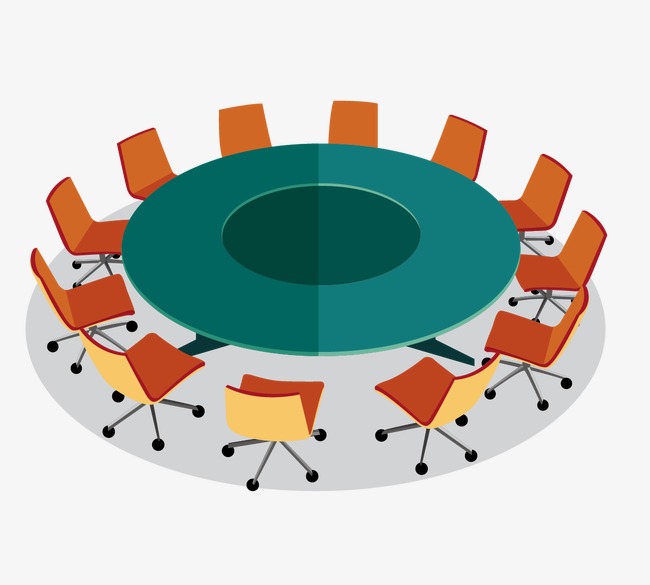 2. Организовать участие каждого регионав исследовании качества образования по модели PISA для анализавсех аспектов региональной системы образования
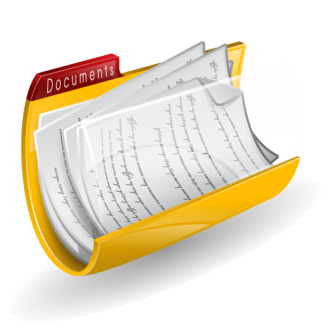 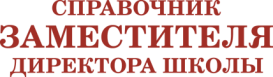 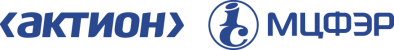 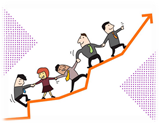 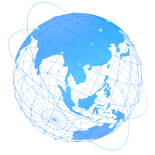 Ежегодная региональная оценка по модели PISA
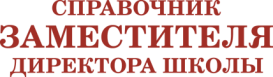 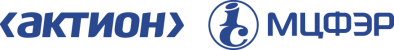 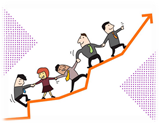 Особенности исследований качества по модели PISA
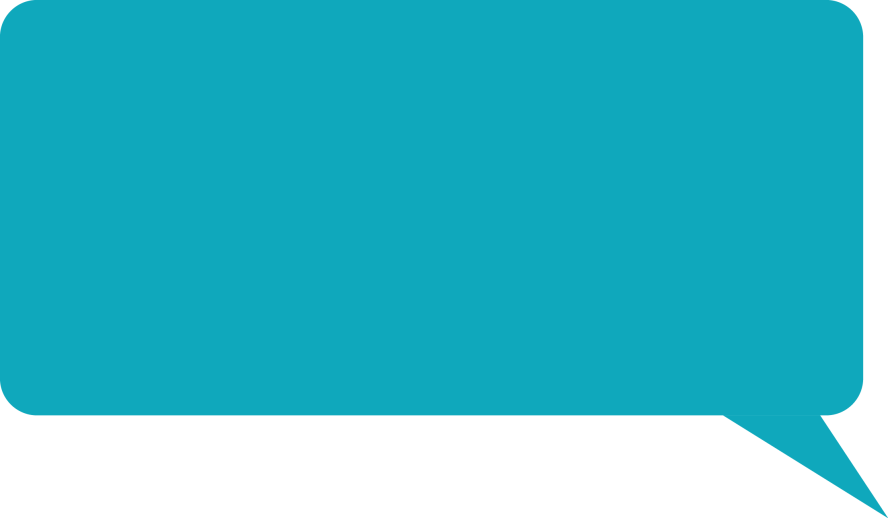 3. Есть возможность оценить результаты всех школьников по единой шкале PISA
Участники выполняют задания на компьютерах
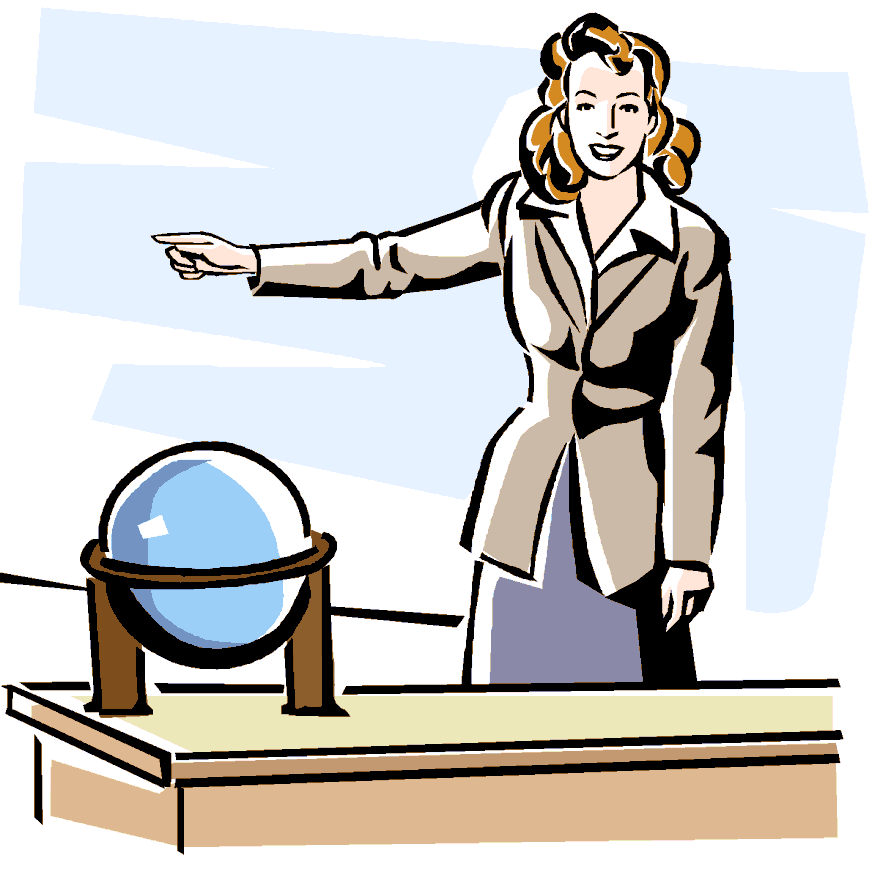 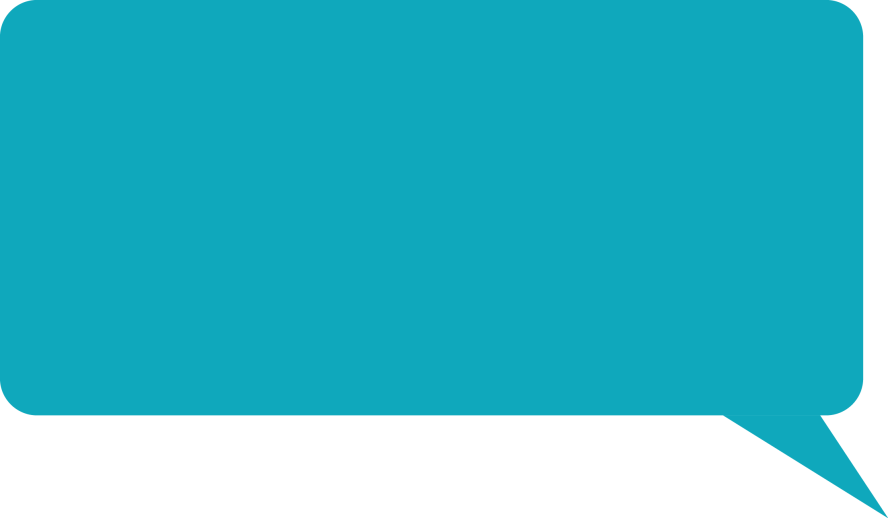 2. Задания из банка PISA. Помогут развить  метапредметныеи предметные умения
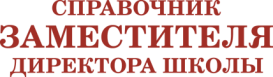 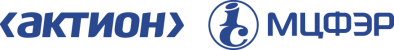 ПРИМЕР- Контекст: здоровье и его нарушение
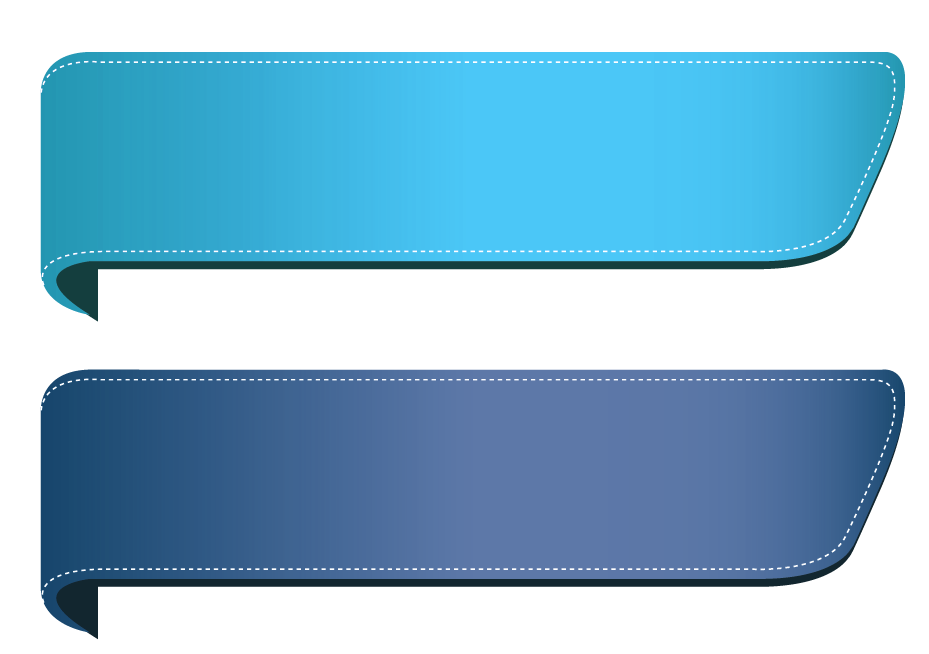 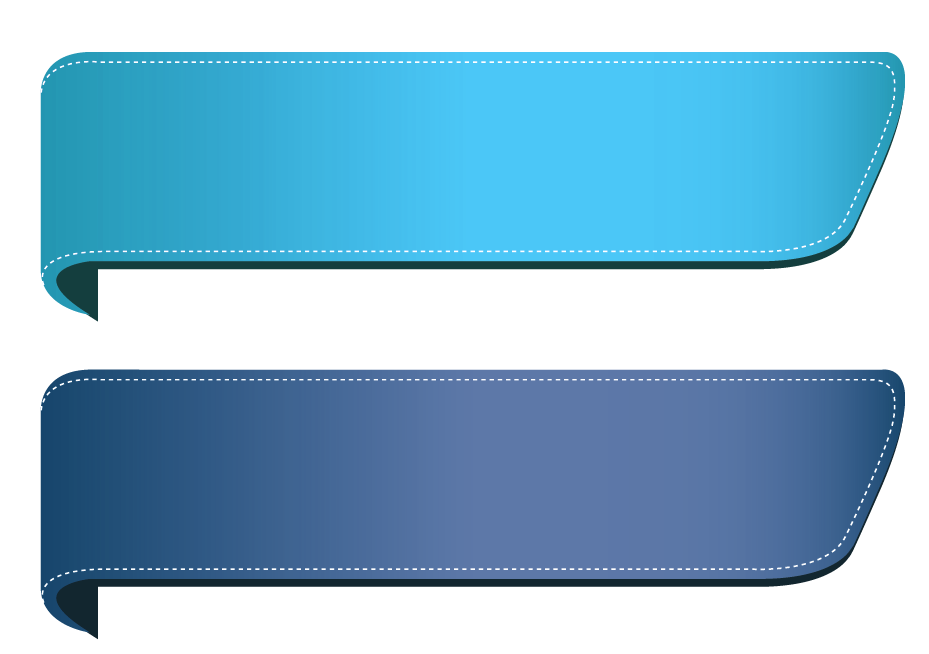 PISA
ФГОС
Владение приемами оказания первой помощи, рациональной организации труда и отдыха, выращивания и уходаза культурными растениямии домашними животными. Основы экологической грамотности, ценностное отношение к живой природе и пр.
На личном уровне: поддержание здоровья, осознание последствий несчастных случаев, вопросы питания.
На местном / государственном уровне: контроль распространения заболеваний, передача опыта ЗОЖ…
На глобальном уровне: эпидемия, распространение инфекционных заболеваний
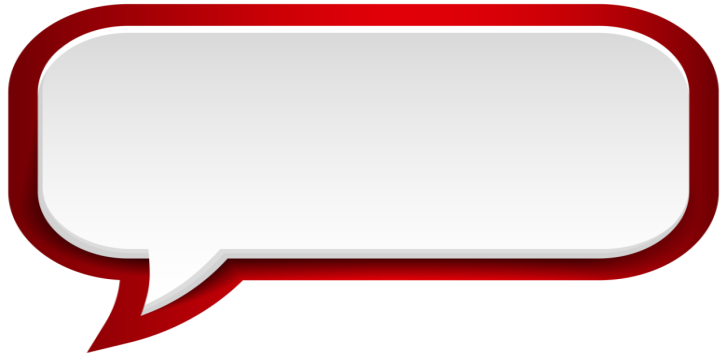 БИОЛОГИЯ
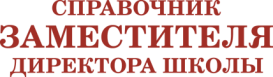 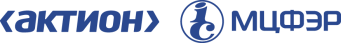 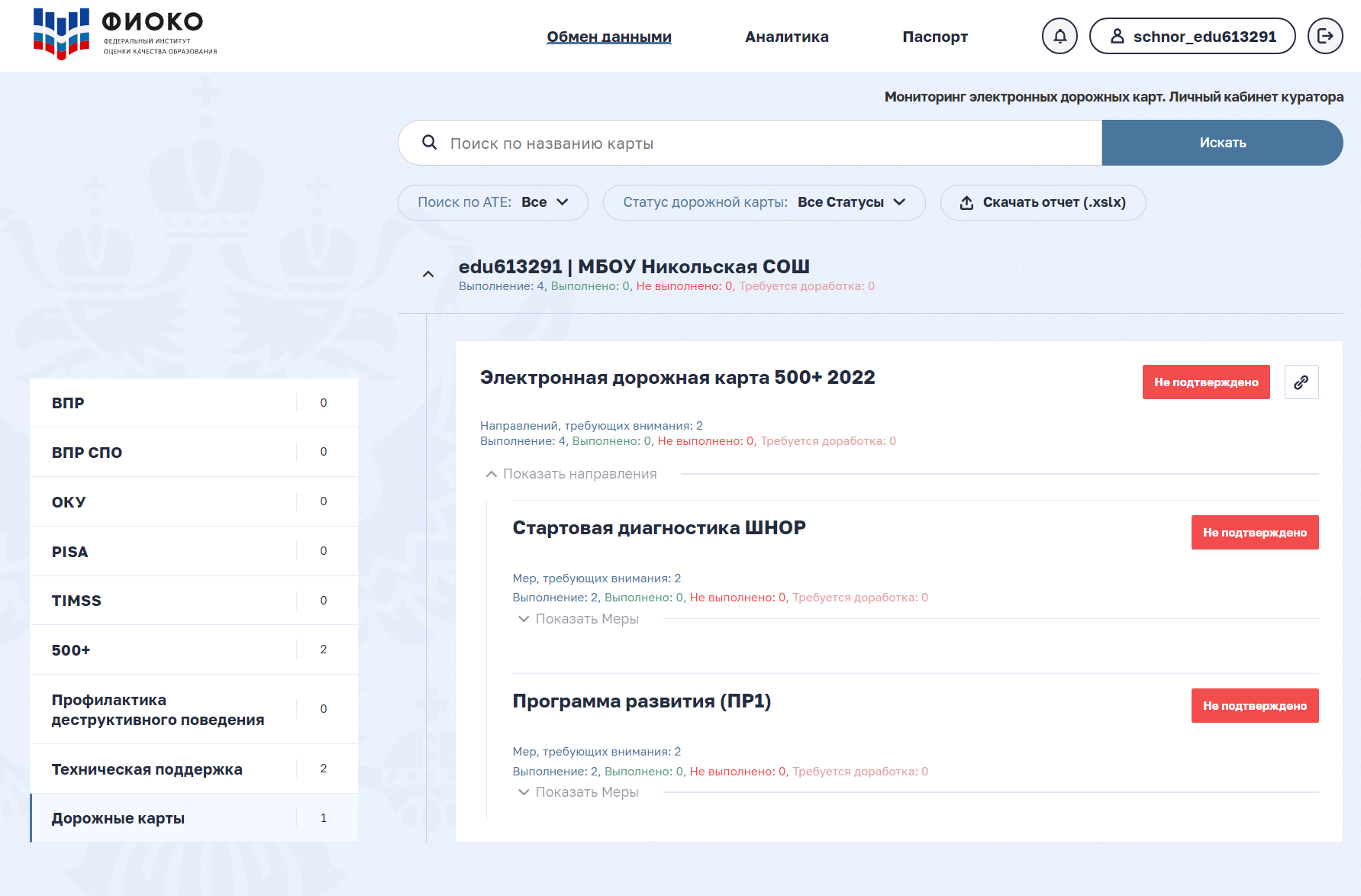 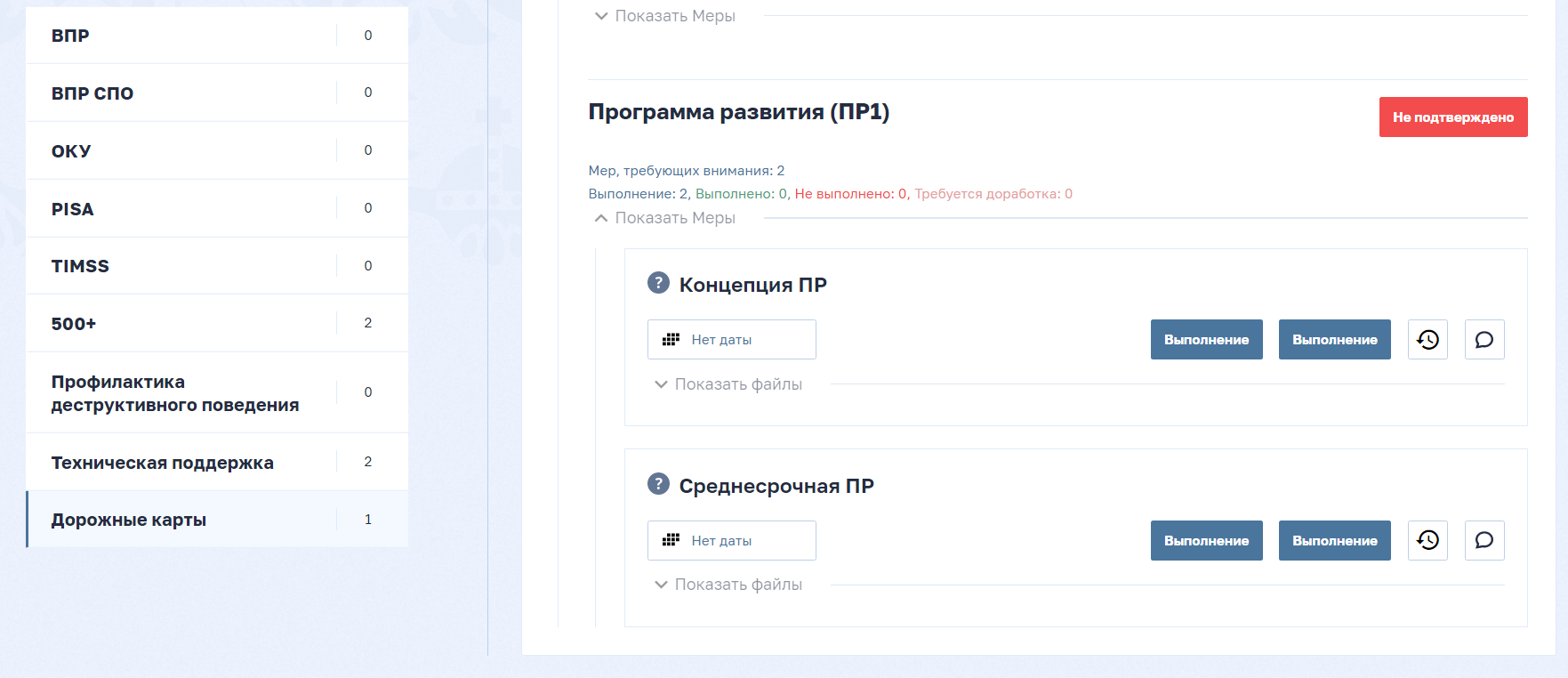 Мониторинг участия в проекте «500+»
Благодарим за хорошую работу!
Успехов нам в 500+ !
Спасибо за внимание!!!
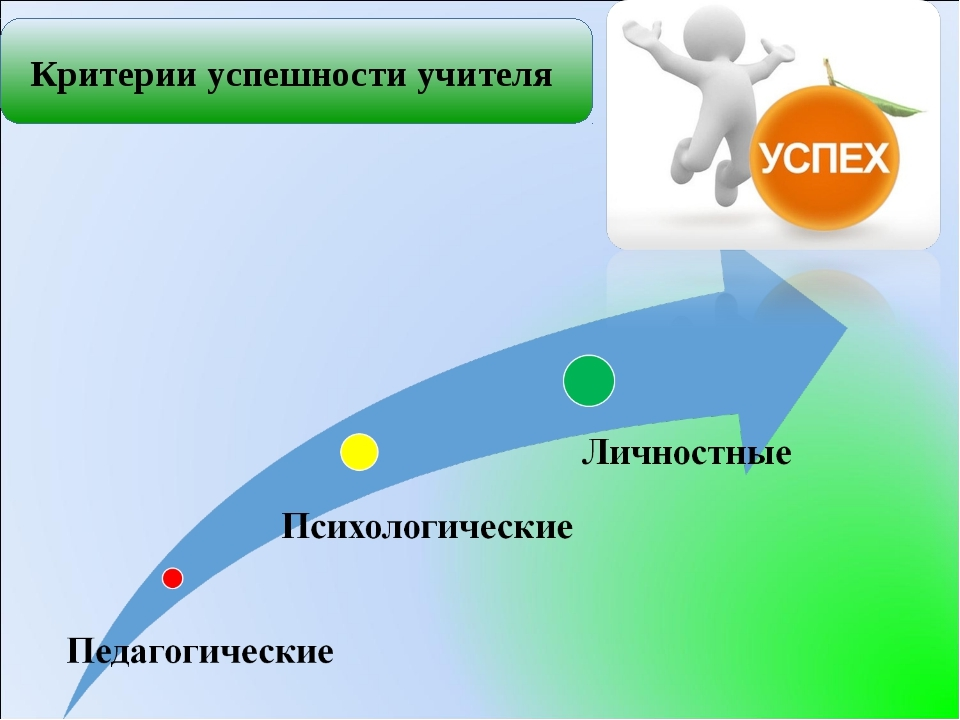 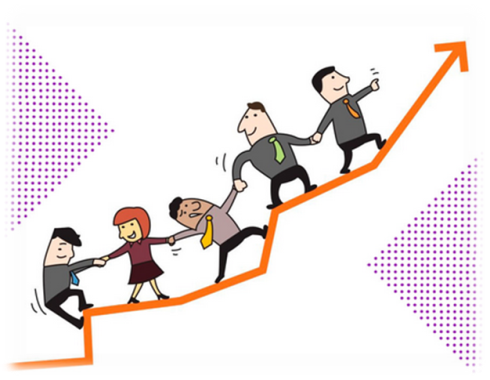